Lesson 108
Doubling Rule -er, -est
[Speaker Notes: ufliteracy.org]
Lesson 108
Doubling Rule -er, -est
[Speaker Notes: See UFLI Foundations lesson plan Step 1 for phonemic awareness activity.]
[Speaker Notes: See UFLI Foundations lesson plan Step 2 for student phoneme responses.]
-ed
y
er
e
t
s
kn
wr
mb
ou
ow
oi
oy
ea
au
aw
augh
ew
ui
[Speaker Notes: See UFLI Foundations lesson plan Step 3 for auditory drill activity.]
[Speaker Notes: No slides needed for auditory drill.]
[Speaker Notes: See UFLI Foundations lesson plan Step 4 for blending drill word chain and grid. 
Visit ufliteracy.org to access the Blending Board app.]
[Speaker Notes: See UFLI Foundations lesson plan Step 5 for recommended teacher language and activities to introduce the new concept.]
-ed
-ing
stop
stop
ping
ped
stop
stop
v c
1 1
v c
1 1
-er
-est
big
big
v c
1 1
big
ger
v c
1 1
big
ger
v c
1 1
big
gest
v c
1 1
big
ger
v c
1 1
big
gest
v c
1 1
hot
hotter
hottest
wet
wetter
wettest
slim
slimmer
slimmest
[Speaker Notes: See UFLI Foundations lesson plan Step 5 for words to spell.
Handwriting paper to model spelling.]
[Speaker Notes: See UFLI Foundations lesson plan Step 5 for words to spell.
Handwriting paper for guided spelling practice.]
Insert brief reinforcement activity and/or transition to next part of reading block.
Lesson 108
Doubling Rule -er, -est
New Concept Review
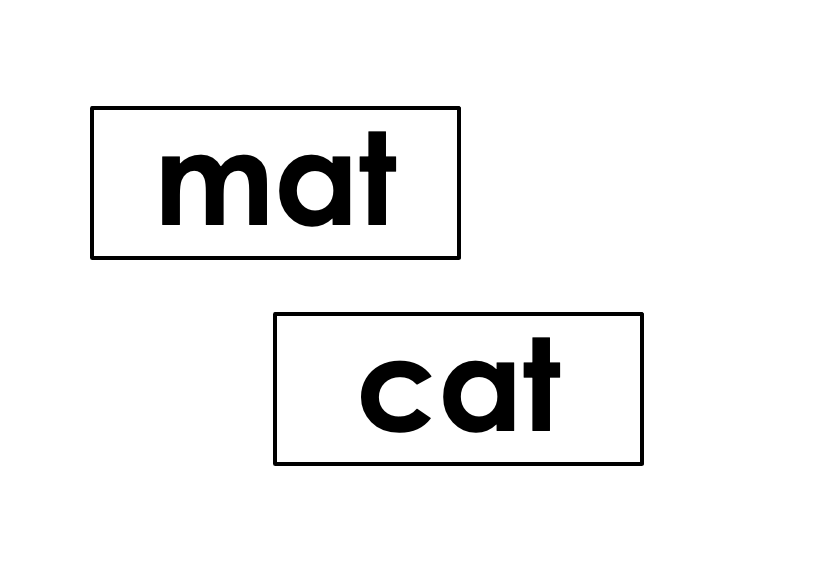 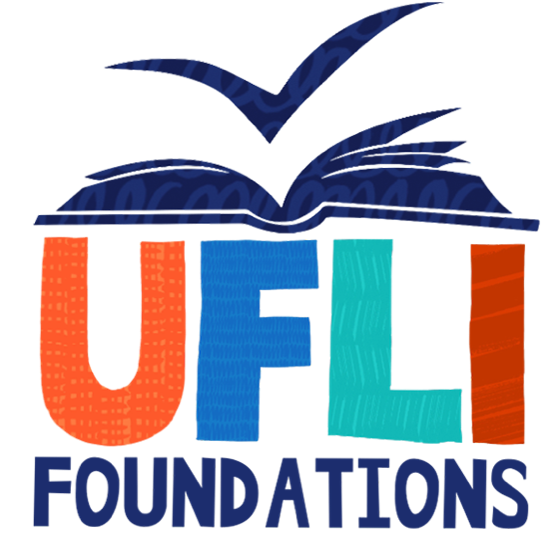 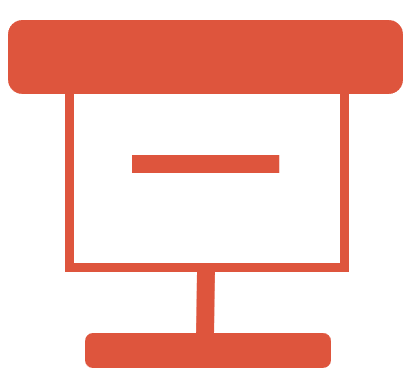 [Speaker Notes: See UFLI Foundations lesson plan Step 5 for recommended teacher language and activities to review the new concept.]
-ed
-ing
stop
stop
ping
ped
stop
stop
v c
1 1
v c
1 1
-er
-est
big
big
v c
1 1
big
ger
v c
1 1
big
ger
v c
1 1
big
gest
v c
1 1
big
ger
v c
1 1
big
gest
v c
1 1
hot
hotter
hottest
sad
sadder
saddest
[Speaker Notes: See UFLI Foundations lesson plan Step 6 for word work activity. 
Visit ufliteracy.org to access the Word Work Mat apps.]
[Speaker Notes: See UFLI Foundations lesson plan Step 7 for irregular word activities.
The white rectangle under each word may be used in editing mode. Cover the heart and square icons then reveal them one at a time during instruction.]
[Speaker Notes: See UFLI Foundations manual for more information about reviewing irregular words.]
truth
[Speaker Notes: Lesson 103+

U represents the /ū/ sound, which is only irregular because it come in the middle of a word (i.e., no silent e at the end, no UI vowel team).  

The white rectangle under the word may be used in editing mode. Cover the heart and square icons then reveal them one at a time during instruction.]
truly
[Speaker Notes: Lesson 103+

U represents the /ū/ sound, which is only irregular because it come in the middle of a word (i.e., no silent e at the end, no UI vowel team).  

The white rectangle under the word may be used in editing mode. Cover the heart and square icons then reveal them one at a time during instruction.]
busy
[Speaker Notes: Lesson 107+

U represents the /ĭ/ sound.

The white rectangle under the word may be used in editing mode. Cover the heart and square icons then reveal them one at a time during instruction.]
[Speaker Notes: Handwriting paper for irregular word spelling practice. Use as needed. 
See UFLI Foundations manual for more information about reviewing irregular words.]
Teach
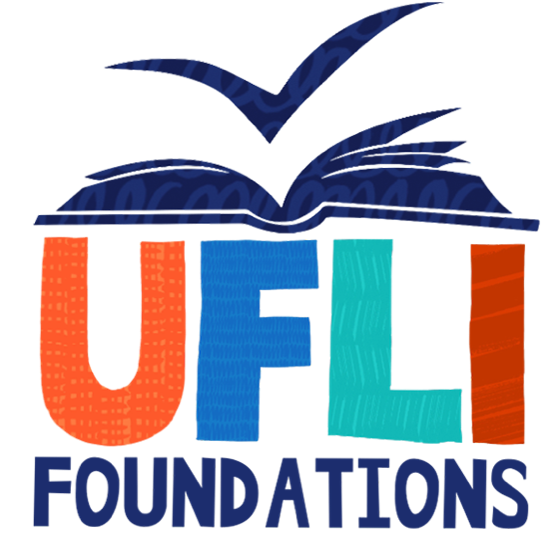 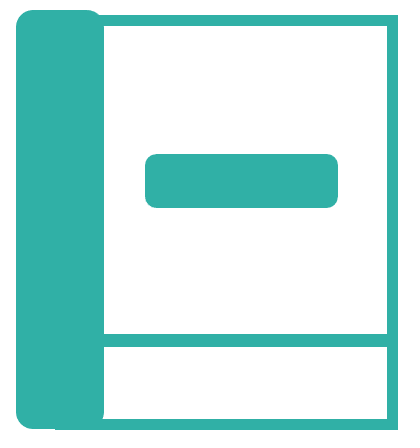 [Speaker Notes: The orange star indicates these are new irregular words that need to be introduced. 
See UFLI Foundations manual for more information about teaching irregular words.]
build
[Speaker Notes: Lesson 108+

UI represents the /ĭ/ sound.

The white rectangle under the word may be used in editing mode. Cover the heart and square icons then reveal them one at a time during instruction.]
built
[Speaker Notes: Lesson 108+

UI represents the /ĭ/ sound.

The white rectangle under the word may be used in editing mode. Cover the heart and square icons then reveal them one at a time during instruction.]
[Speaker Notes: Handwriting paper for irregular word spelling practice. Use as needed. 
See UFLI Foundations manual for more information about teaching irregular words.]
[Speaker Notes: See UFLI Foundations lesson plan Step 8 for connected text activities.]
It has been another one of the glummest days.
That is the saddest I have ever seen my mother.
My brother can build the biggest tower.
[Speaker Notes: See UFLI Foundations lesson plan Step 8 for sentences to write.]
[Speaker Notes: The UFLI Foundations decodable text is provided here. See UFLI Foundations decodable text guide for additional text options.]
The Hottest Day
One August day, Tyler went outside to play tag with his friends. The sun was high in the sky. It felt like the hottest day of the year. As Tyler was running around, his face got redder and redder and he felt hotter and hotter. “It’s too hot outside to play tag,” Tyler called to his friends, “let’s go swimming instead.”
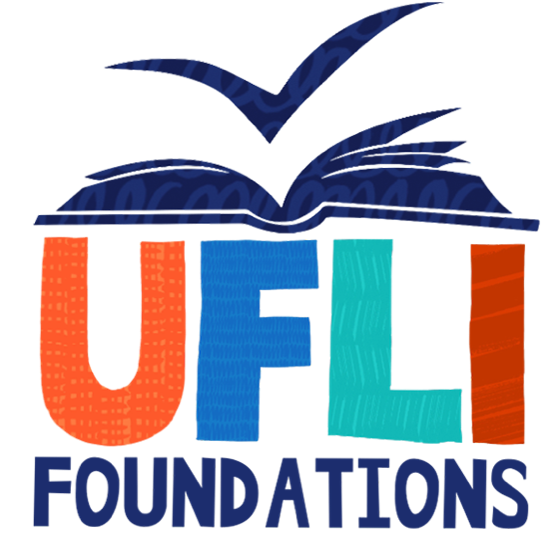 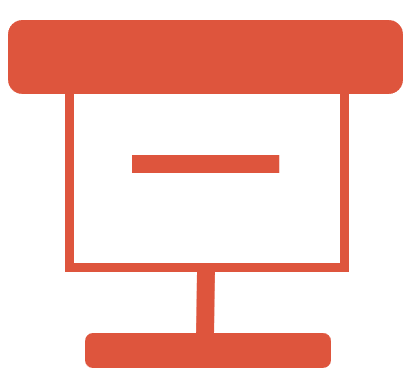 Tyler and his friends hopped on their bikes and rode to the pool. At the pool, they had a contest to see who could make the biggest splash in the water. Tyler made a pretty big splash, but his friends made bigger ones.
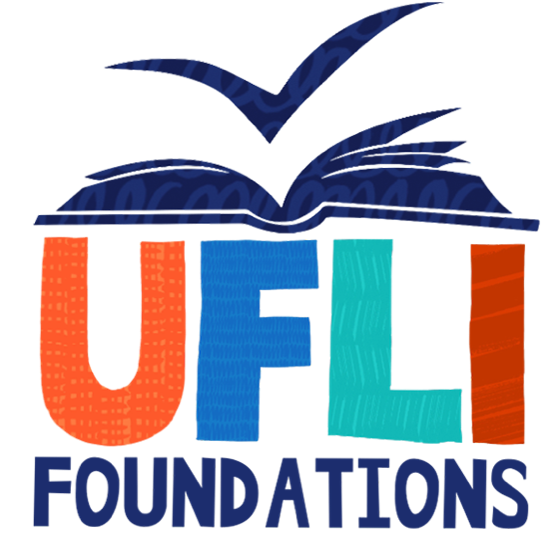 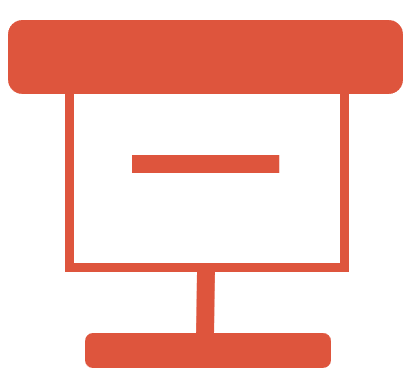 The friends had lots of fun at the pool. The saddest part of the day was when they had to stop playing and go back
home.
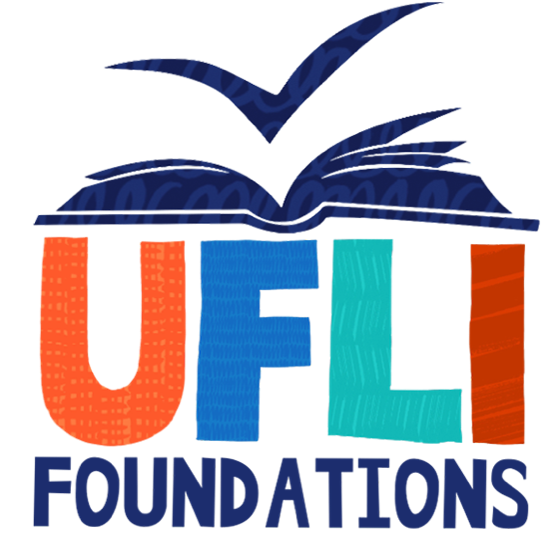 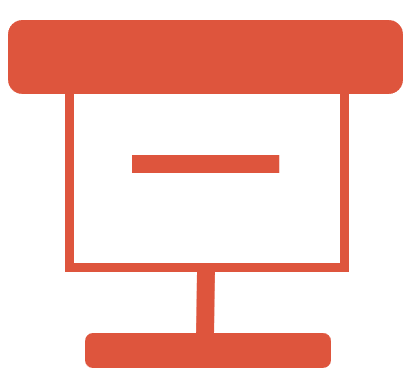 Insert brief reinforcement activity and/or transition to next part of reading block.